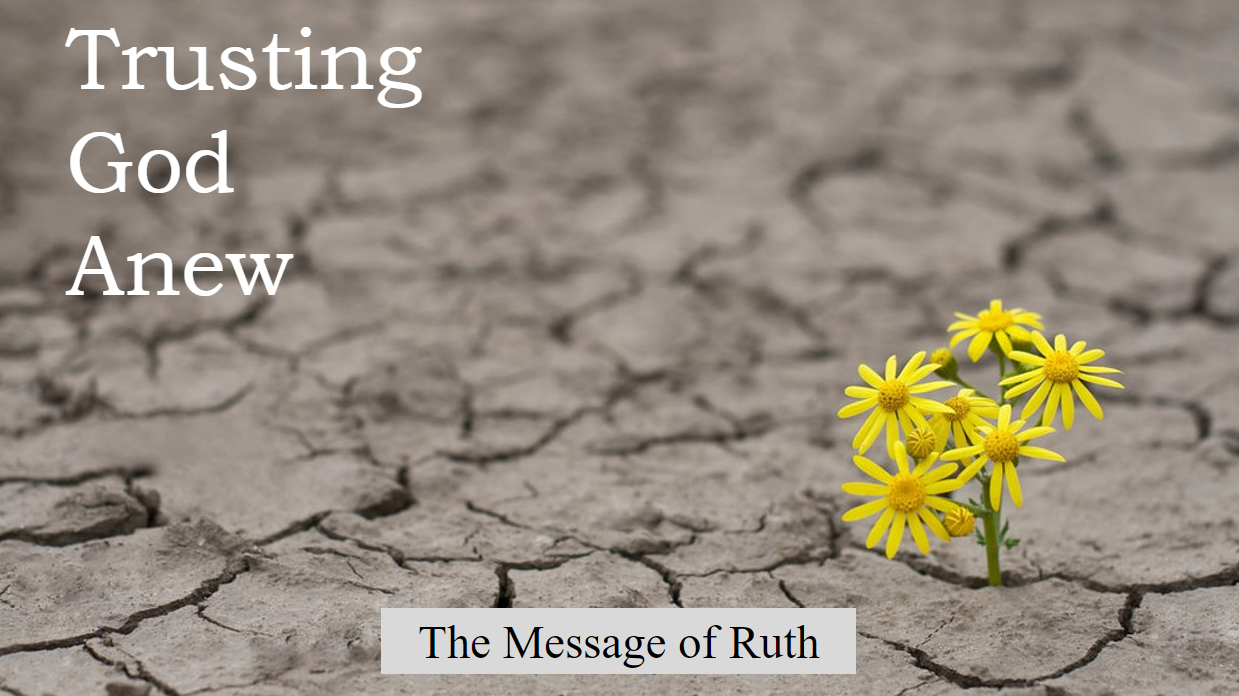 Act 1
Is There Hope in Times of Despair? (Ruth 1:1-22)
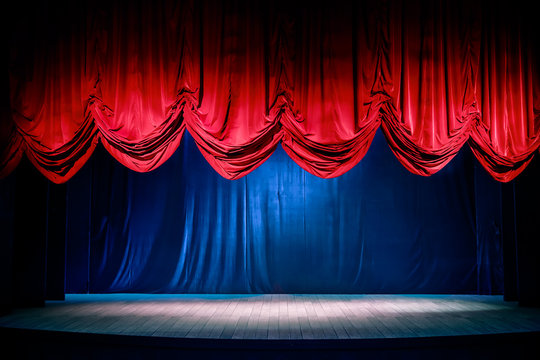 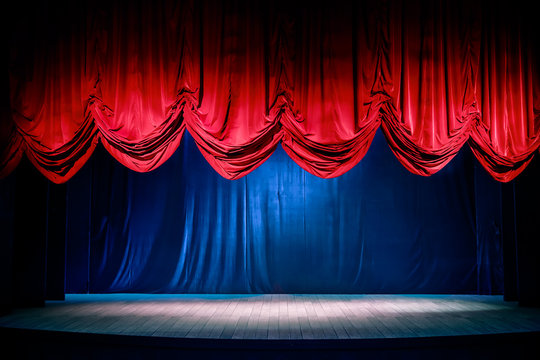 Scene 1
It can't get worse, can it?
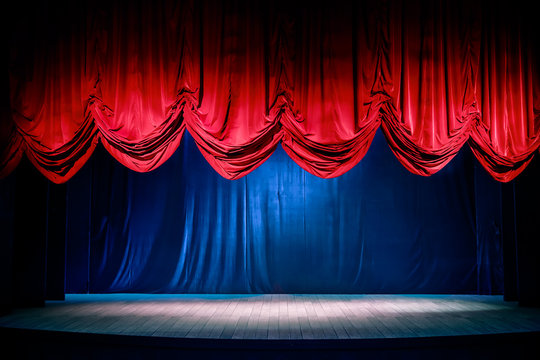 Scene 2
What now?
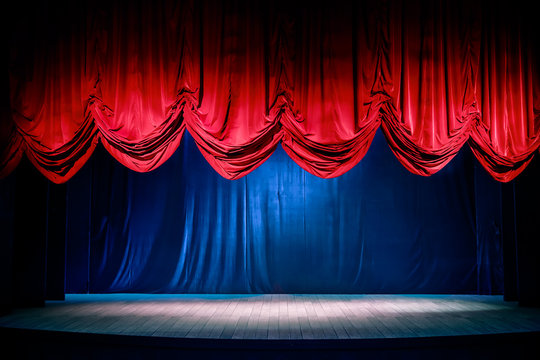 Scene 3
Light in the Darkness
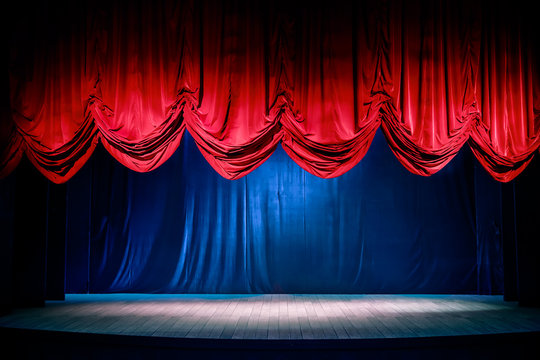